DEPARTURE CHECKLIST
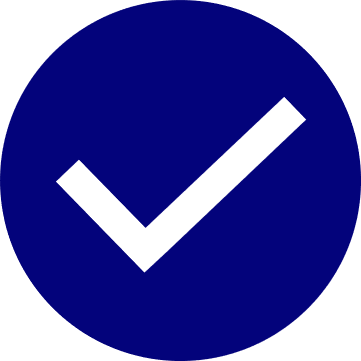 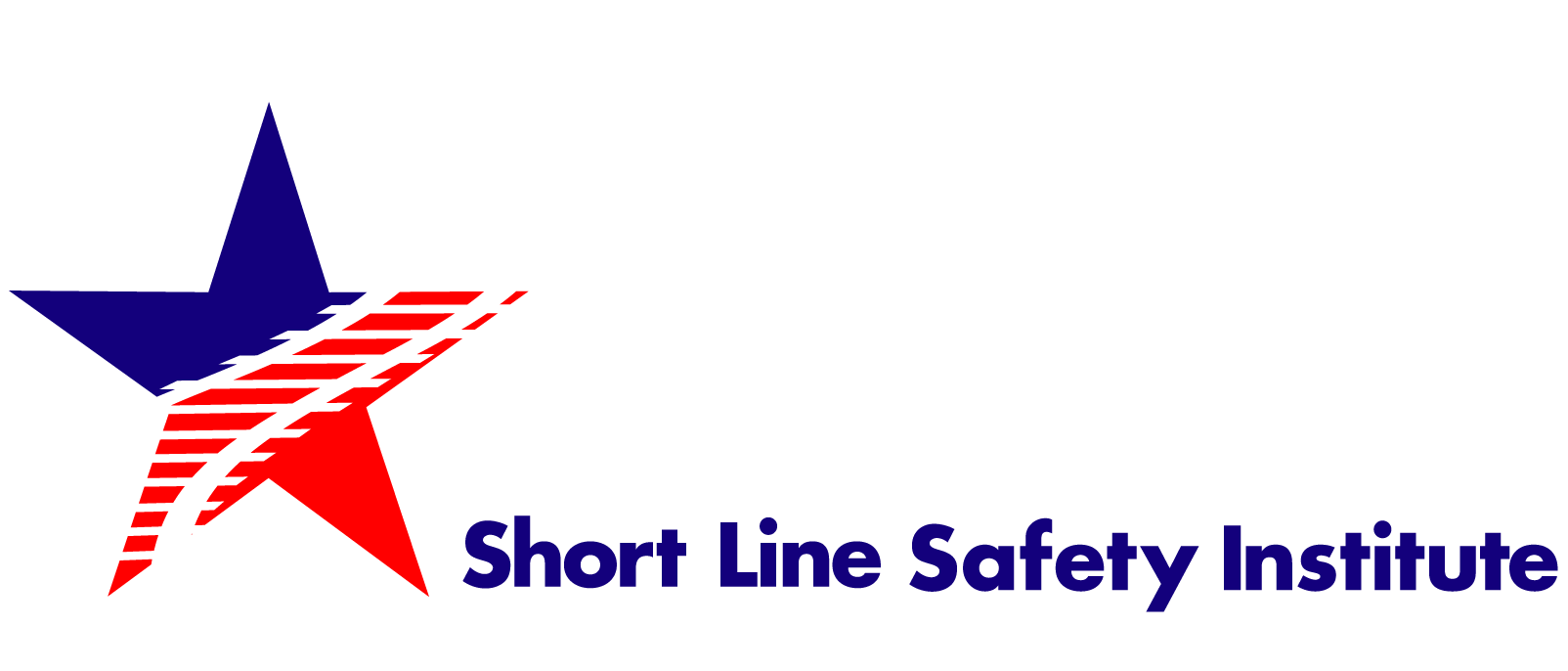